Forelesning  nr.5 analog elektronikkIN 1080 Mekatronikk
Analyse av RC-kretser
Induksjon
Dagens temaer
Analyse av RC-kretser i tidsplanet
Frekvens vs tid
Filtre
Induksjon
Induktorer
Elektromotorer
IN 1080
2
Oppsummering puls- og naturlig respons
IN 1080
3
Fouriers teorem
Et periodisk signal kan skrives som en sum av sinus- og cosinussignaler vha Fourier-transform
Vi skal ikke bevise dette; kun se på et eksempel og bruke resultatet
Fourier-serien beskriver hvordan et periodisk signal f(t) kan skrives som en funksjon g(t) som er en (uendelig) sum av sinus- og cosinusledd
Fourier-transform er prosessen med å finne Fourier-serien
Vi antar derfor at ethvert periodisk inputsignal kan skrives på denne formen:
Det kan også vises at vi strengt tatt kun trenger bare sinus eller bare cosinus
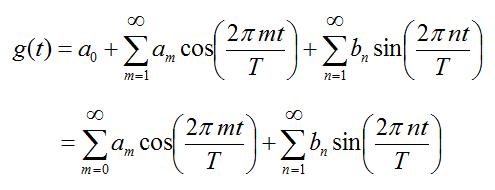 IN 1080
4
Fouriers teorem: eksempel 1
Ønsker å finne hvilke sinuskomponenter som trengs for å beskrive f(t) som g(t), dvs Fourierserien til f(t)
For å vise prosessen skal vi gradvis prøve med flere og flere ledd i g(t) og så se om g(t) er en god tilnærming til f(t)
Starter med g(t) med ett enkelt ledd 
ai = 0.3, T=2π og θ=1/2π
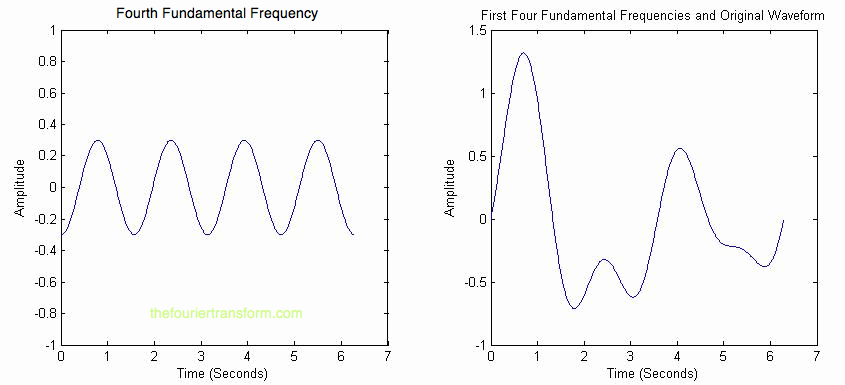 f(t)
1. iterasjon
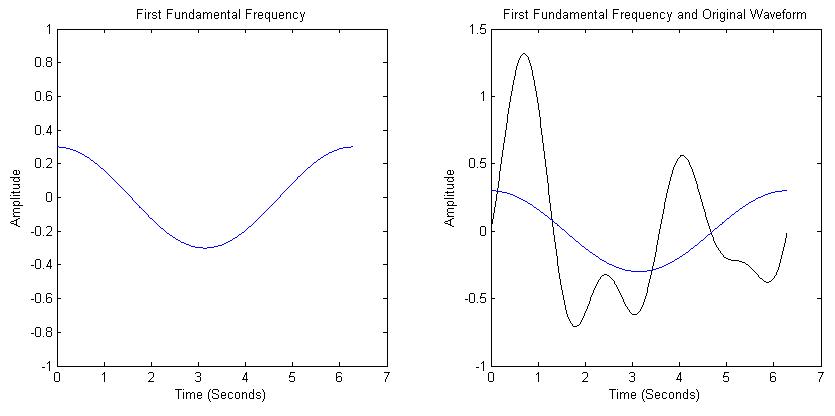 f(t)
g(t)=a1sinus(Ɵ)
a1sinus(Ɵ)
IN 1080
5
Fouriers teorem: eksempel 1 (forts)
2. iterasjon
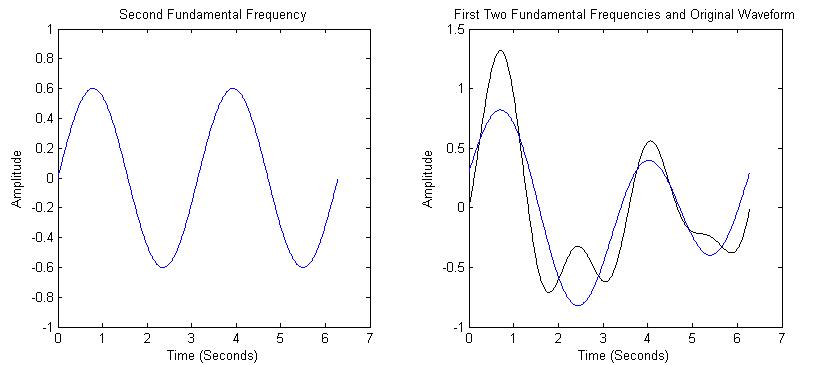 f(t)
a3sinus(3Ɵ)
g(t)= a1sinus(Ɵ) +
         a3sinus(3Ɵ)
f(t)
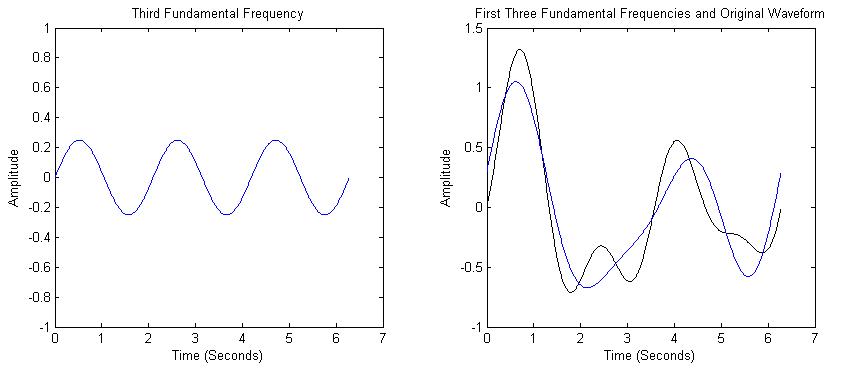 3. iterasjon
g(t)= a1sinus(Ɵ) +
         a3sinus(3Ɵ) +
         a5sinus(5Ɵ)
a5sinus(5Ɵ)
IN 1080
6
Fouriers teorem: eksempel 1 (forts)
4. iterasjon
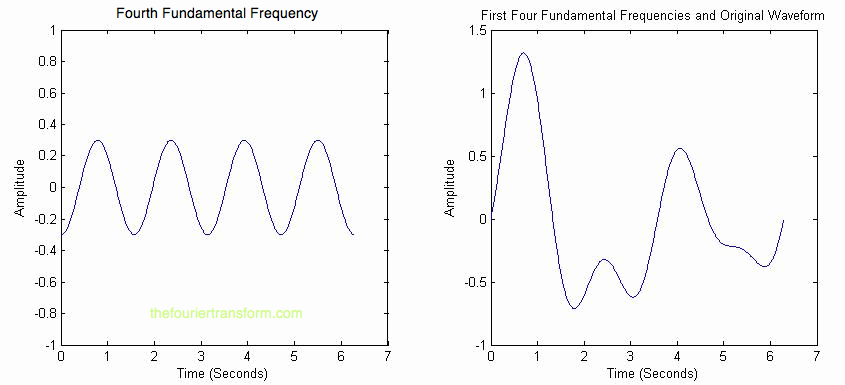 f(t)
g(t)= a1sinus(Ɵ) +
         a3sinus(3Ɵ) +
         a5sinus(5Ɵ) +
         a7sinus(7Ɵ)
a7sinus(7Ɵ)
For at g(t) ≈ f(t) trengte vi fire sinusledd med fire ulike frekvenser som er et helt antall ganger grunnfrekvensen θ (3θ, 5θ osv)
Hvor mange ledd vi trenger avhenger bla av hvor nøyaktig vi trenger å være
Legg merke til at vi ikke har vist hvordan man går frem for å finne g(t) generelt.
IN 1080
7
Fouriers teorem: eksempel 2
Tilnærming til firkantbølge og sagtannbølge som sum av fire grunnfrekvenser 









Vi kan defor beskrive digitale signaler som en fourier-serie
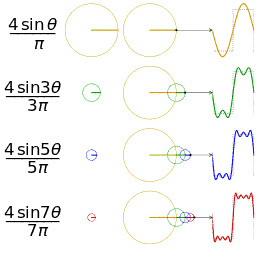 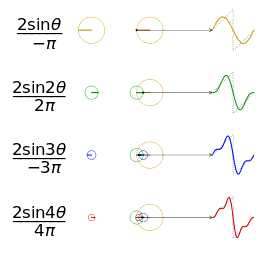 IN 1080
8
Sammenheng mellom frekvens og tid
Når vi beskriver et ac-signal er det noen ganger som funksjon av tid, andre ganger som funksjon av frekvens
Signalets amplitude er den samme i begge tilfeller
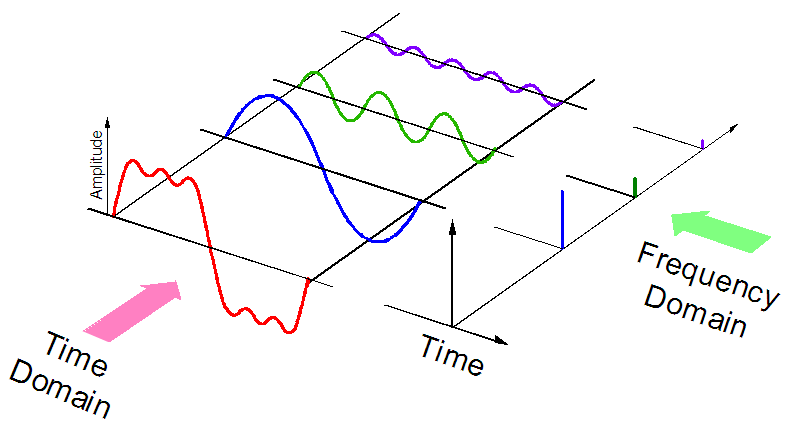 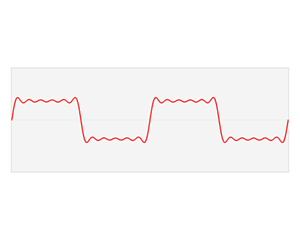 IN 1080
9
Filtre (1)
Et filter er en innretning som slipper gjennom bestemte ting og blokkerer andre
F.eks en tesil: Slipper gjennom vann (veldig små molekyler), men blokkerer teblader (store objekter sammenlignet med vannmolekyler)




Utesteder med aldersgrense har også en type filter: 
Yngre 20 år: Ingen adgang
20 år eller eldre: Adgang
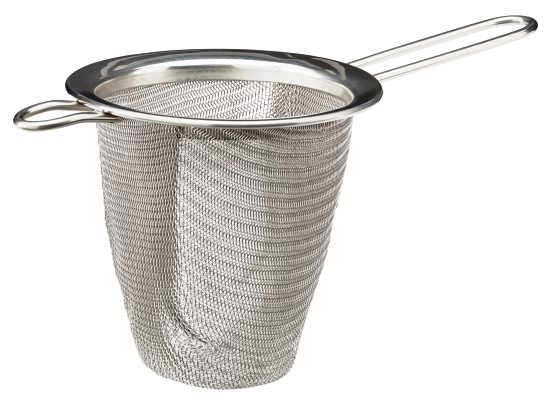 IN 1080
10
Filtre (2)
I elektronikk trenger vi også ulike typer filtre for å slippe gjennom det vi ønsker og sperre det vi ikke ønsker:
Stoppe uønskede høyspenninger i bolighus (ved lynnedslag): Overspenningsvern
Forhindre at det går for mye strøm gjennom ledninger (overbelstning): Automatsikring
Hvordan og hva man stopper varierer fra en anvendelse til en annen, men formålet er uansett å stoppe det vi ikke ønsker og slippe gjennom det vi ønsker
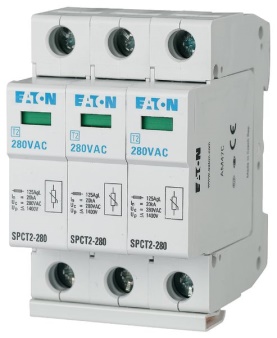 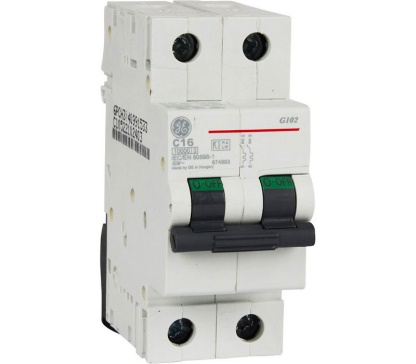 IN 1080
11
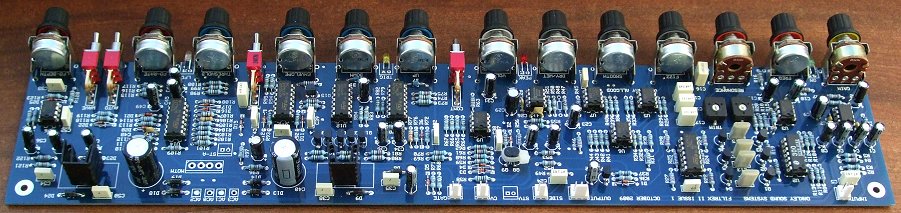 Filtre (3)
Vi skal se nærmere på filtre som stopper visse frekvenser samtidig som de slipper gjennom andre frekvenser
Filtre har ulike egenskaper og parametre; en av de viktigste er hvilke frekvenser som stoppes og hvilke som slipper gjennom :

Høypassfiltre stopper lave frekvenser og slipper gjennom høye
Lavpassfiltre slipper gjennom lave frekvenser og stopper høye
Båndpassfiltre slipper igjennom frekvenser i et bestemt område og stopper frekvenser utenfor dette området
Båndstoppfiltre stopper frekvenser innenfor et bestemt område og slipper gjennom frekvenser utenfor dette området
IN 1080
12
Filteregenskaper og gain (1)
Egenskapene og oppførselen til et filter kalles filterkarakteristikken
En viktig egenskap er gain (forsterkning) og er forholdet mellom utsignalet og innsignalet
Den enkleste varianten er se på forholdet mellom utgang og inngang for samme signaltype:


A = “Amplification” ≈ “Gain” og måles ofte i decibel (dB)
dB for spenningsgain
dB for strømgain
IN 1080
13
Filteregenskaper og gain (2)
Sammenheng mellom noen dB-verdier og Gain
0 dB tilsvarer Vout=Vin og Av = 1, dvs ingen forsterkning
~6 dB tilsvarer Vout = 2*Vin
20 dB tilsvarer Vout = 10*Vi og Av = 10 
-20 dB tilsvarer Vout = 0.1*Vi og Av = 0.1
30 dB tilsvarer Vout = 1000*Vi og Av = 1000 
decibel-skalaen er svært utbredt innen bla akustikk, antennemålinger, audio-elektronikk, energi, feltstyrke, osv. MEN (liten advarsel):
Både formlene for å regne ut og navnene varier, f.eks dBV, dBA, dB Q, dBsm, dBJ
For eksempel: Forholdet mellom effekt ut og effekt in er Ap=Av*Ai og i desibel:
IN 1080
14
Ideelle versus fysiske filtre
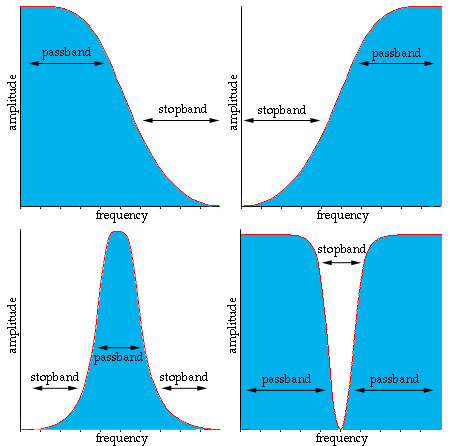 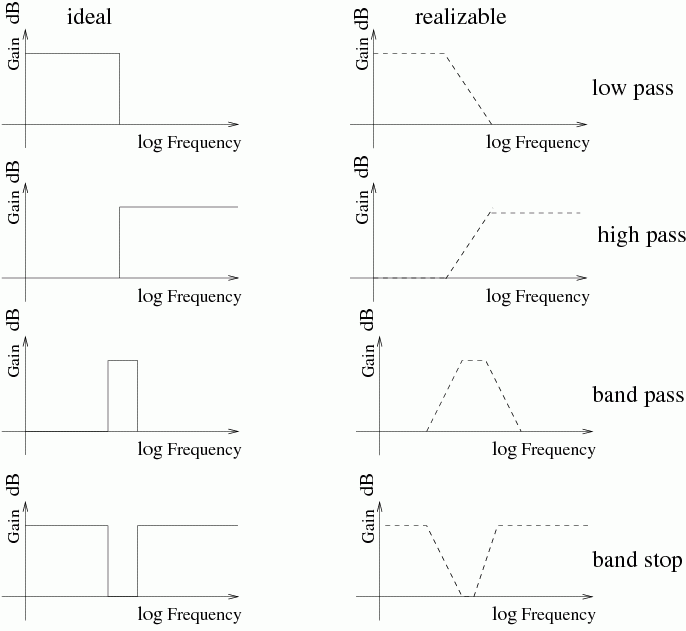 Ideelle filtre
Fysiske filtre
IN 1080
15
Knekkfrekvens
Knekkfrekvensen («cutoff») er frekvensen hvor filteret begynner å slippe igjennom (eller stoppe) signaler
Ideelle filtre slipper gjennom signaler i passområdet uten dempning, og stopper fullstendig signaler utenfor
I praksis dempes signaler i passområdet, og stoppes ikke helt i stoppområdet
Båndbredden er frekvensområdet som slipper igjennom filteret
Knekkfrekvens
fc
fc
Ideel filterrespons
Praktisk filterrespons
IN 1080
16
Ulike filtre og filterkarakteristikker
Filtre finnes i mange typer med ulike navn
Filterets orden angir hvor raskt filteret demper
Jo brattere kurve desto bedre, men det straffer seg i passområdet
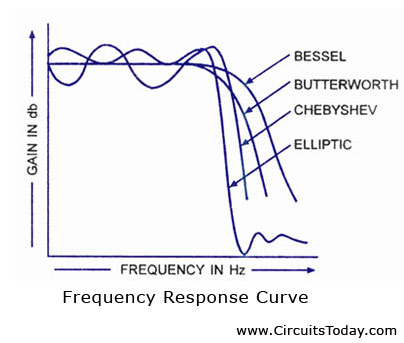 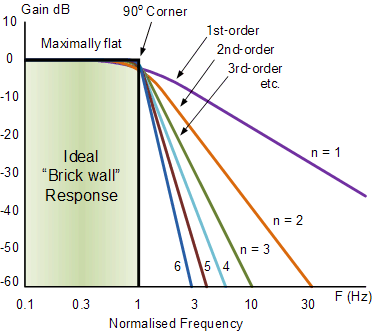 IN 1080
17
RC-krets som lavpassfilter
RC krets kan benyttes som et lavpassfilter
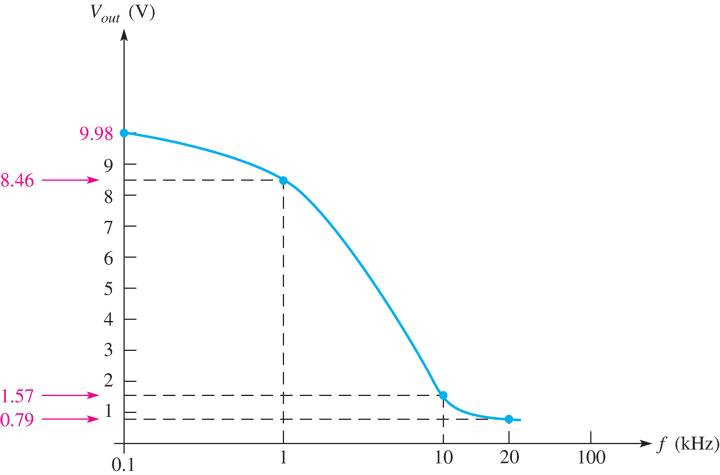 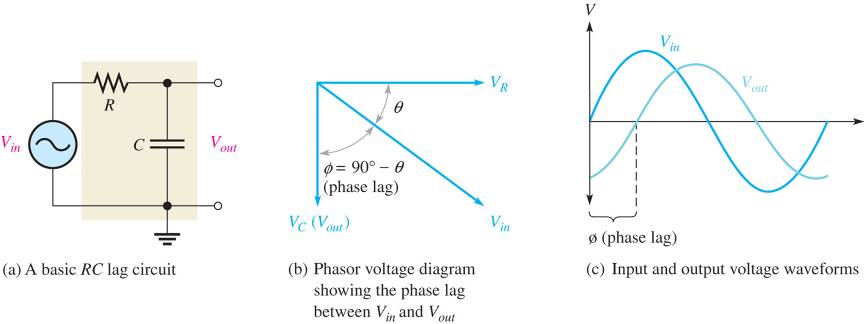 IN 1080
18
RC-krets som høypassfilter
RC-krets som høypassfilter
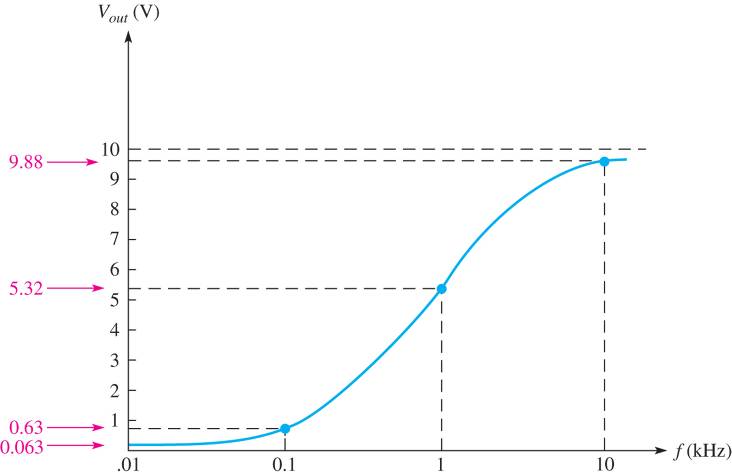 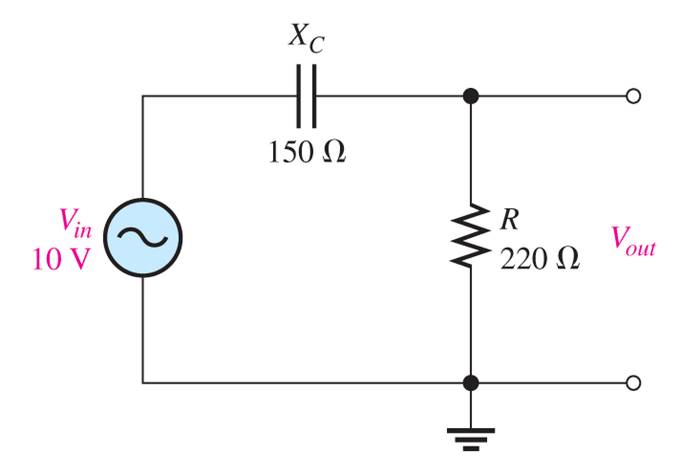 IN 1080
19
RC lead/lag kretser
RC «lead»- og «lag»-kretser er faseskiftkretser
I en RC «lag»-krets er utspenningen Vout forskjøvet φ grader i forhold til Vin





Vout er lik Vc, Vin lik Vs og φ=90o-θ
Kretsen kan også ses på som en spenningsdeler hvor
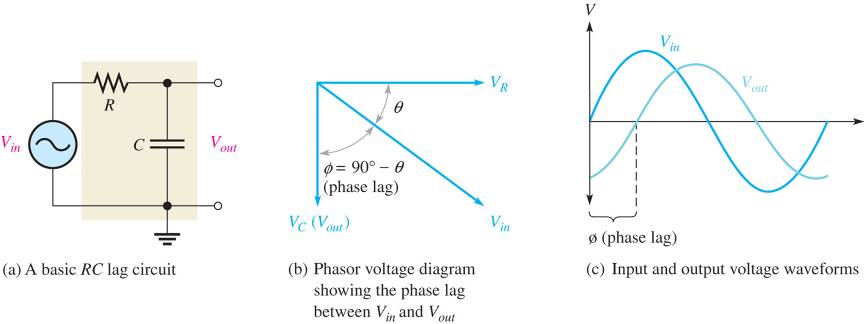 IN 1080
20
RC lead/lag kretser (forts)
Ved å bytte om  R og C får man en RC-«lead»-krets






Utspenningen tas over resistoren og φ og Vout er her gitt av R og XC
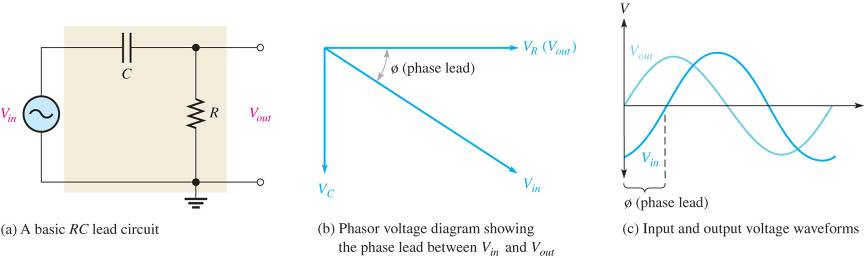 IN 1080
21